MESA PÚBLICA
ICBF CENTRO ZONAL USAQUÉN
Abril 25 de 2017.
USO PÚBLICO
AGENDA
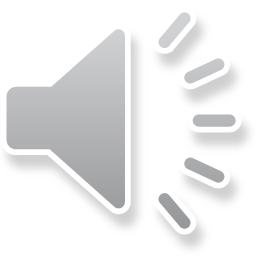 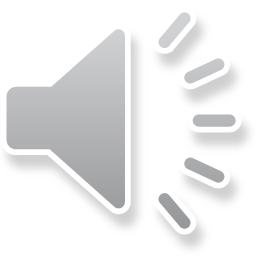 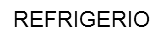 USO PÚBLICO
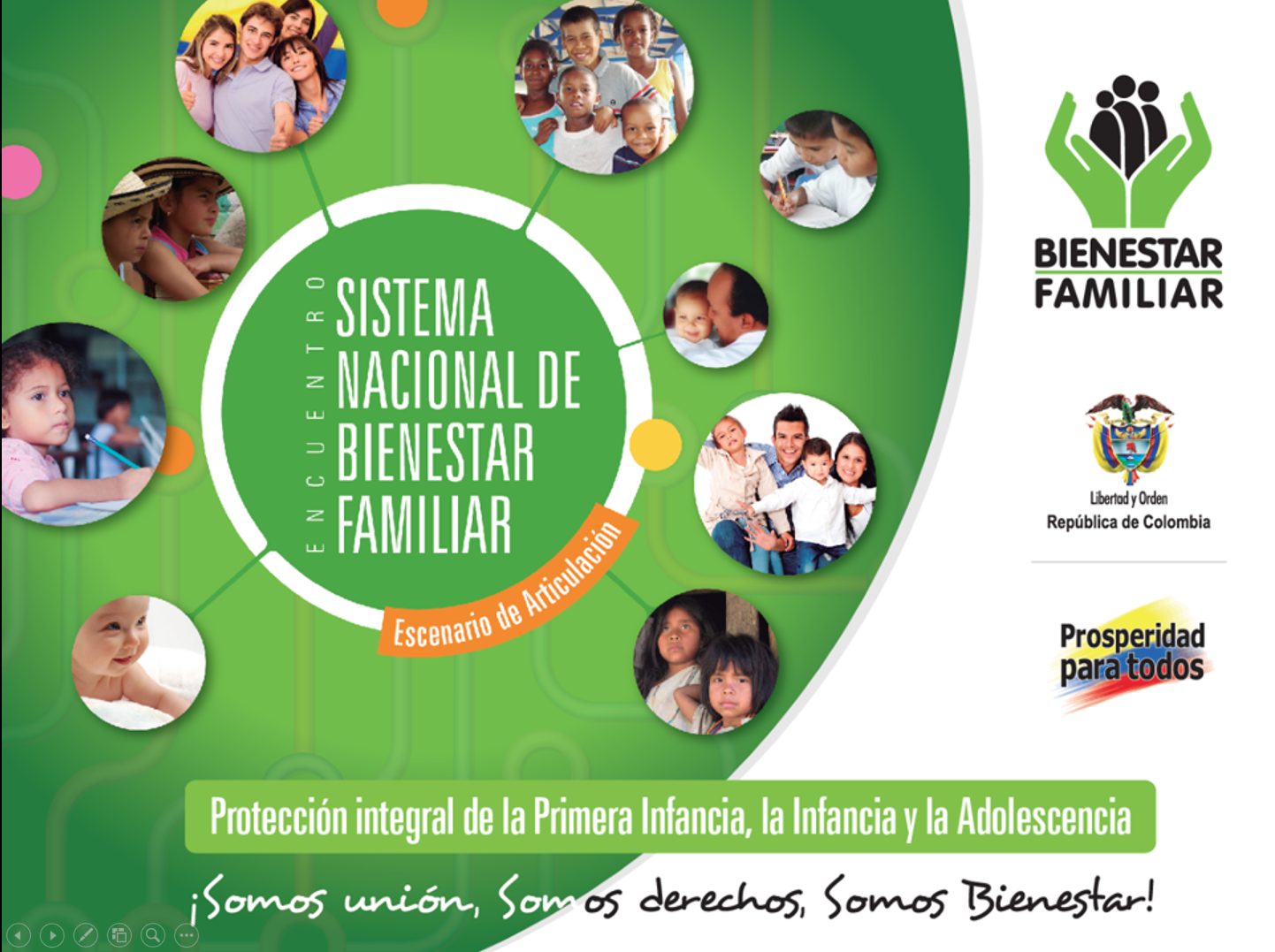 USO PÚBLICO
Sistema Nacional de Bienestar Familiar
Es el conjunto de agentes, instancias de coordinación y articulación y de relaciones existentes entre éstos, para dar cumplimiento a la protección integral de los niños, niñas y adolescentes, y al fortalecimiento familiar en los ámbitos nacional, departamental, distrital y municipal.
USO PÚBLICO
Estructura de Operación del SNBF
Ámbitos de acción
Instancias
Agentes
-Orden nacional
 
-Orden departamental

-Orden distrital

-Orden local o territorial

-Orden municipal
-Entidades públicas nacionales y territoriales.
-Entidades de la sociedad civil organizada.
-Entidades de la cooperación internacional y del sector privado.
Son los espacios de articulación que convocan a los agentes para gestionar prioridades de política pública en infancia, adolescencia y familia.
USO PÚBLICO
MARCO NORMATIVO MESA PÚBLICA
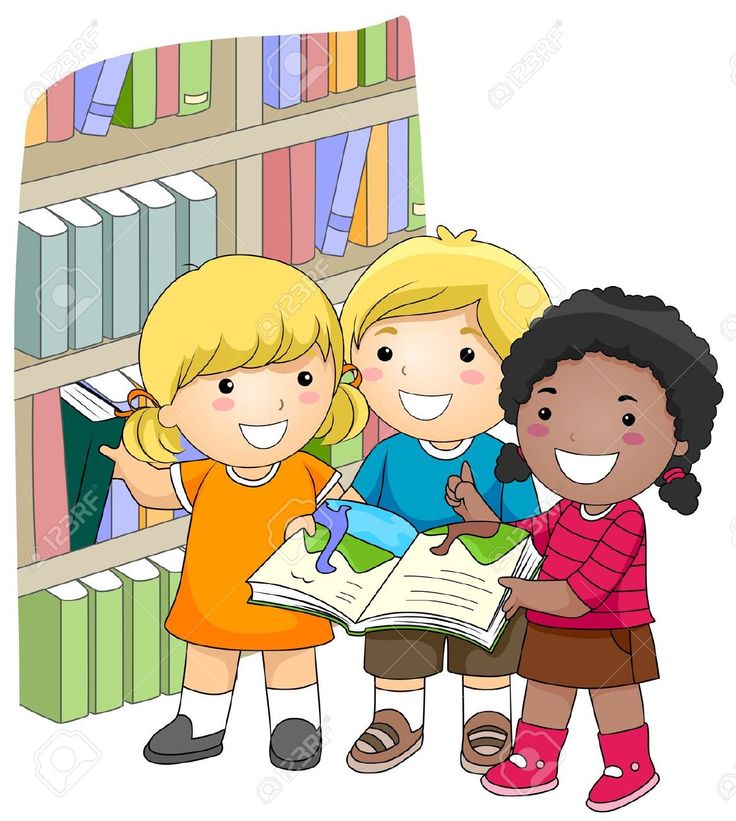 LEY 1098 DE 2006. Código de la Infancia y la Adolescencia. 

Libro lll Sistema Nacional de Bienestar Familiar y  Políticas Públicas 

Capitulo ll  Inspección, Vigilancia y Control: Procuraduría, Defensoría, Contraloría, Personería, sociedad civil organizada.
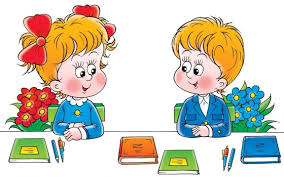 Ley 489 de 1998. tiene como propósito convocar a todos los actores responsables de las políticas y los programas con los cuales se discutirán los aspectos relacionados con su formulación, ejecución  y evaluación.
USO PÚBLICO
MESA PÚBLICA
Encuentros presenciales de interlocución, dialogo abierto y comunicación de doble vía  con los ciudadanos, para tratar temas que tienen que ver con el cabal  funcionamiento del Servicio Publico de Bienestar Familiar (SPBF), detectando anomalías, proponiendo correctivos y propiciando escenarios de prevención, cualificación y mejoramiento del mismo.
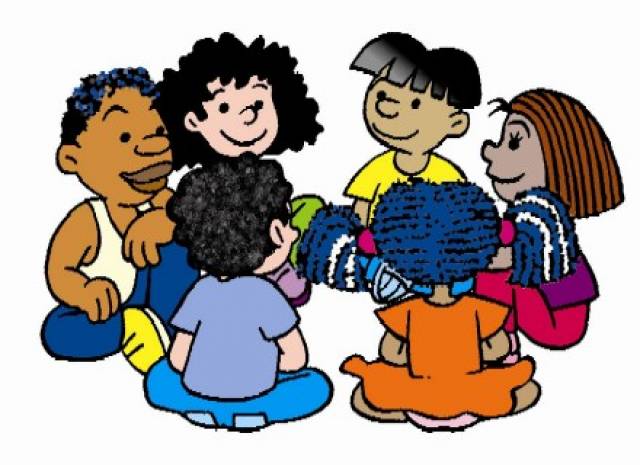 USO PÚBLICO
PROPÓSITOS Y ALCANCES
Permitir dialogo y reflexiones permanentes  sobre  lo que hacemos, cómo lo hacemos, para qué lo hacemos y determinar  si lo que hacemos está garantizando los derechos integrales de los niños, niñas y adolescentes en Colombia

Informar y Visibilizar el mejoramiento de las condiciones de vida de los niños, niñas, adolescentes y jóvenes  en la localidad, y  los alcances de la gestión territorial en un periodo de tiempo determinado.
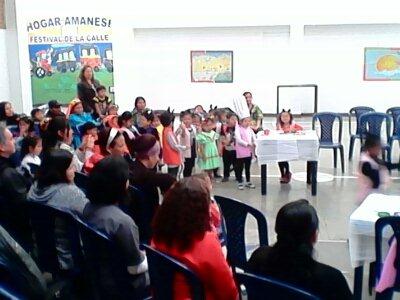 USO PÚBLICO
PROPÓSITOS Y ALCANCES
Facilitar el ejercicio del control social a la gestión pública y la transparencia en el manejo de los recursos

Proponer y fundamentar las modificaciones, recomendaciones,   ajustes,   decisiones frente a políticas, planes y programas   que  se consideren convenientes, para garantizar derechos. 

Contribuir a mejorar la atención en la prestación de los servicios de bienestar.
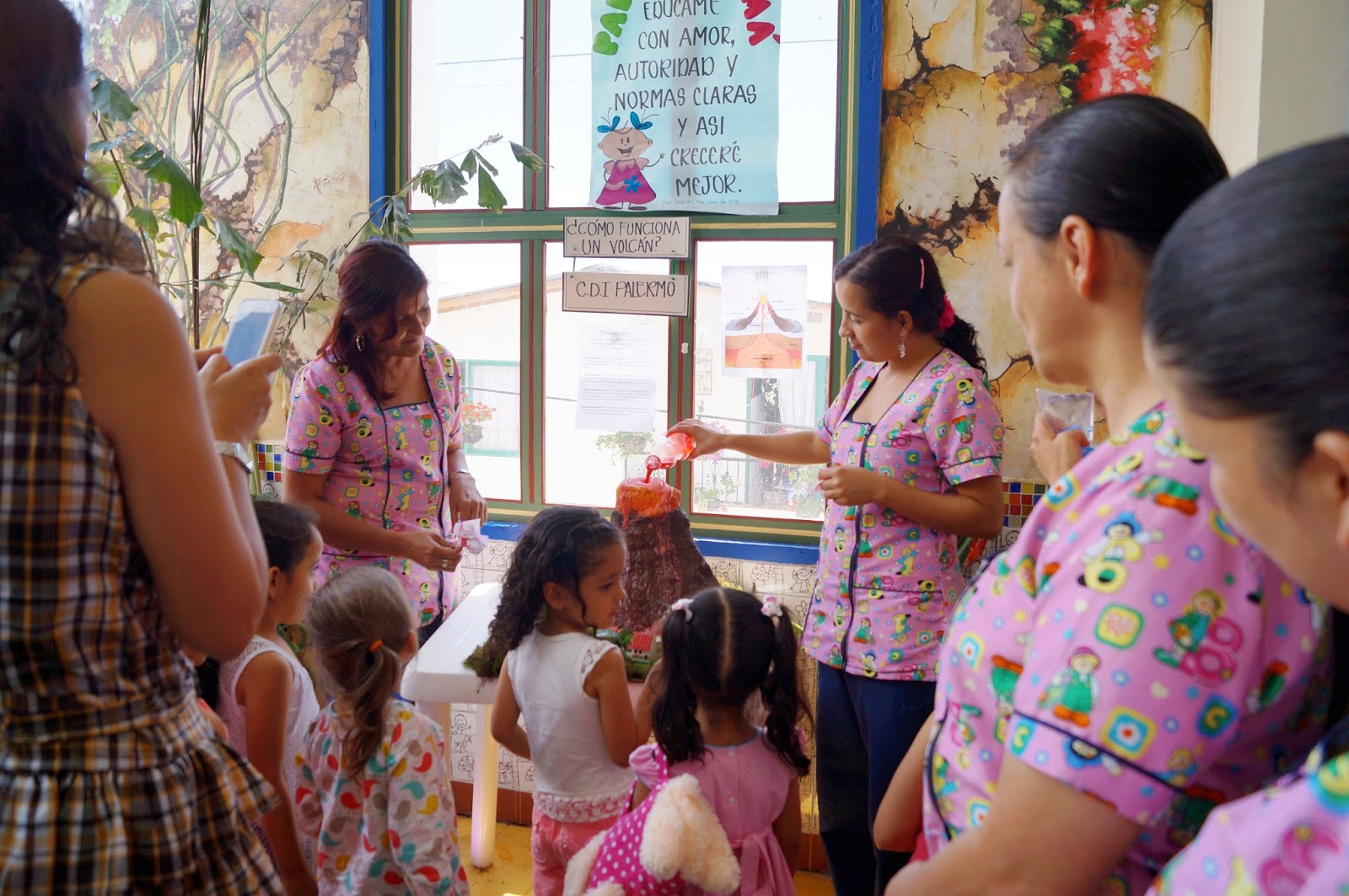 USO PÚBLICO
DERECHOS DE LOS NIÑOS, NIÑAS, ADOLESCENTES
Son atributos, condiciones, garantías que la familia, la sociedad y el Estado, deben propiciar a los niños, niñas y adolescentes, para lograr su desarrollo integral.
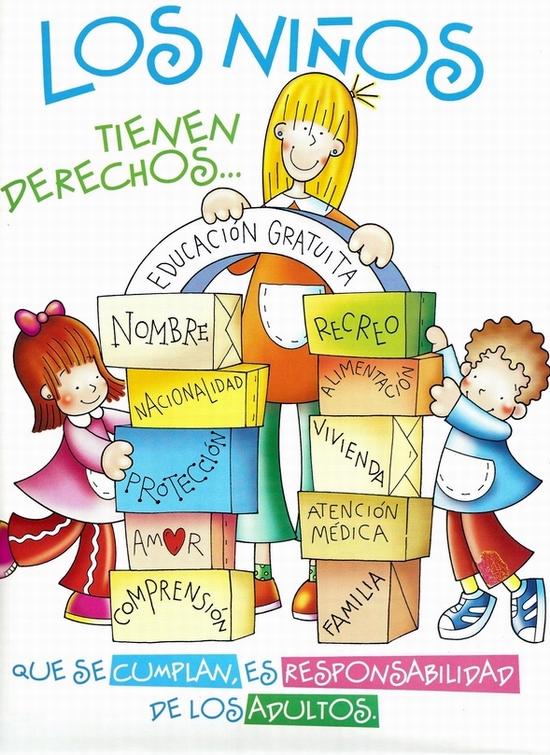 Están consagrados en la constitución política y leyes colombianas, especialmente ley de Infancia y l adolescencia y se enmarca a en los convenios y tratados internacionales.
USO PÚBLICO
INSTITUTO COLOMBIANO DE BIENESTAR FAMILIAR
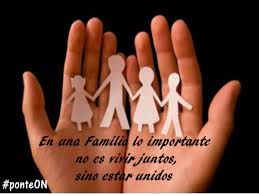 USO PÚBLICO
ICBF -  GENERALIDADES
El Instituto Colombiano de Bienestar Familiar, creado en 1968, es un establecimiento público descentralizado, con personería jurídica, autonomía administrativa y patrimonio propio; adscrito al Departamento Administrativo para la Prosperidad Social, con domicilio principal en la ciudad de Bogotá, que trabaja por la prevención y protección integral de la primera infancia, la niñez, la adolescencia y el bienestar de las familias en Colombia.

ICBF con sus servicios brinda atención a niños y niñas, adolescentes y familias, especialmente a aquellos en condiciones de amenaza, insolvencia o vulneración de sus derechos.

La Entidad cuenta con 33 regionales y 206 centros zonales en todo el país, llegando a más de 8 millones de colombianos con sus servicios.
USO PÚBLICO
MISION
Trabajar con calidad y transparencia por el desarrollo y la protección integral de la primera infancia, la niñez, la adolescencia y el bienestar de las familias colombianas .
USO PÚBLICO
VISION
Cambiar el mundo de las nuevas generaciones y sus familias, siendo referente en estándares de calidad y contribuyendo a la construcción de una sociedad en paz, próspera y equitativa.
USO PÚBLICO
Población Objetivo
Familia como: derecho, primer entorno protector y corresponsable en la garantía de los derechos de niños, niñas y adolescentes
USO PÚBLICO
PROTECCIÓN
USO PÚBLICO
Objetivos
Objetivo General
Garantizar el restablecimiento de derechos vulnerados a los niños, niñas, adolescentes y familias y la reparación del daño causado, en el marco de la Constitución nacional, los tratados internacionales y el código de la infancia y la adolescencia, a través de procesos de atención directa, integración y Fortalecimiento familiar, gestión e inclusión social.
Campos de Acción
Restablecimiento de Derechos para niños, niñas y adolescentes.
Procesos relacionados con el Sistema de Responsabilidad Penal.
USO PÚBLICO
Objetivos
Objetivos específicos
Gestionar las acciones que permitan el restablecimiento de derechos de los niños, niñas y adolescentes, personas mayores de 18 años con discapacidad y mujeres menores de 18 años gestantes o en periodo de lactancia, con sus derechos inobservados, amenazados o vulnerados.


Articular acciones que contribuyan a la restitución del derecho a la identidad, en su elemento filiación, de los niños, niñas y adolescentes, dentro de los procesos de investigación de paternidad y maternidad.


Gestionar las acciones que permitan la atención integral a los adolescentes que ingresen al SRPA en sus componentes pedagógico, restaurativo, de inclusión social.
SNBF
USO PÚBLICO
Principios de Protección
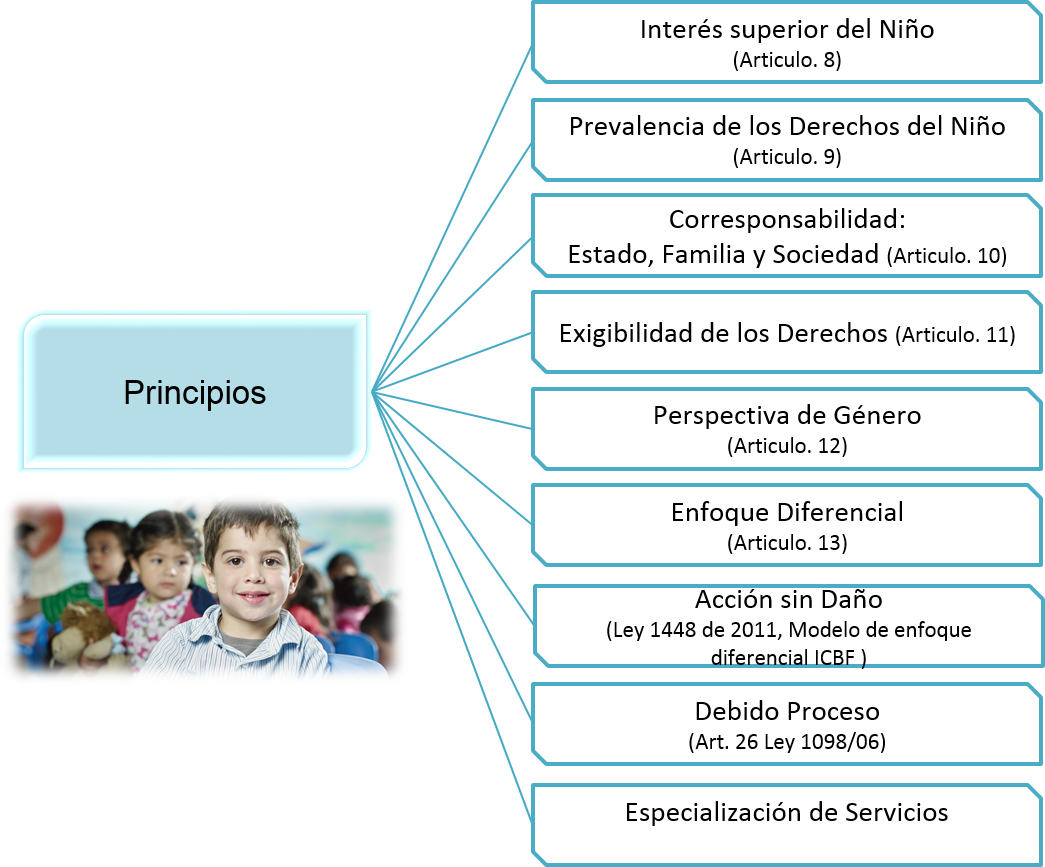 SNBF
USO PÚBLICO
¿Que es Restablecimiento de Derechos?
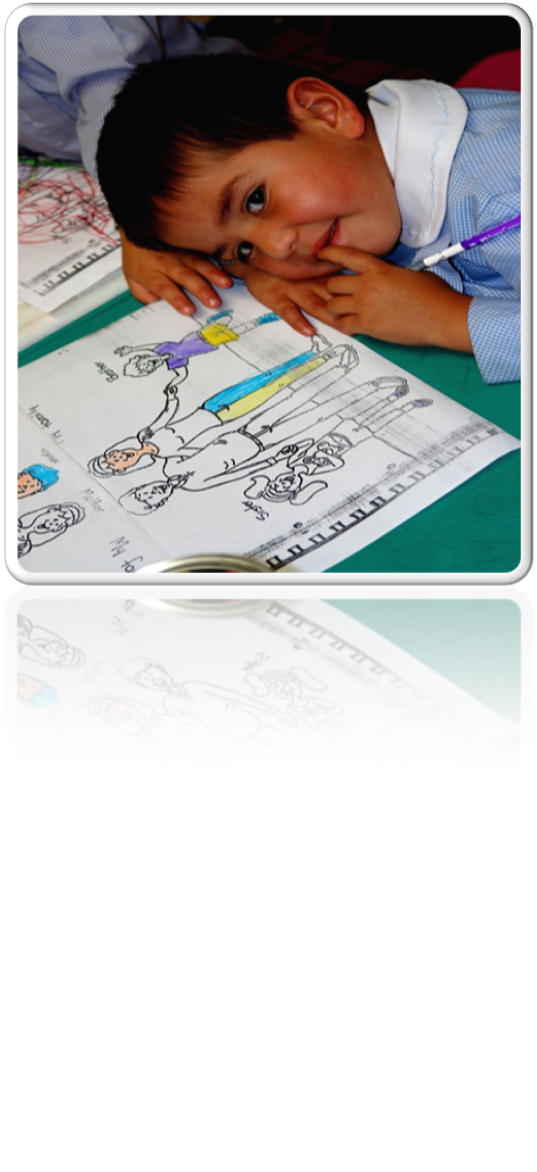 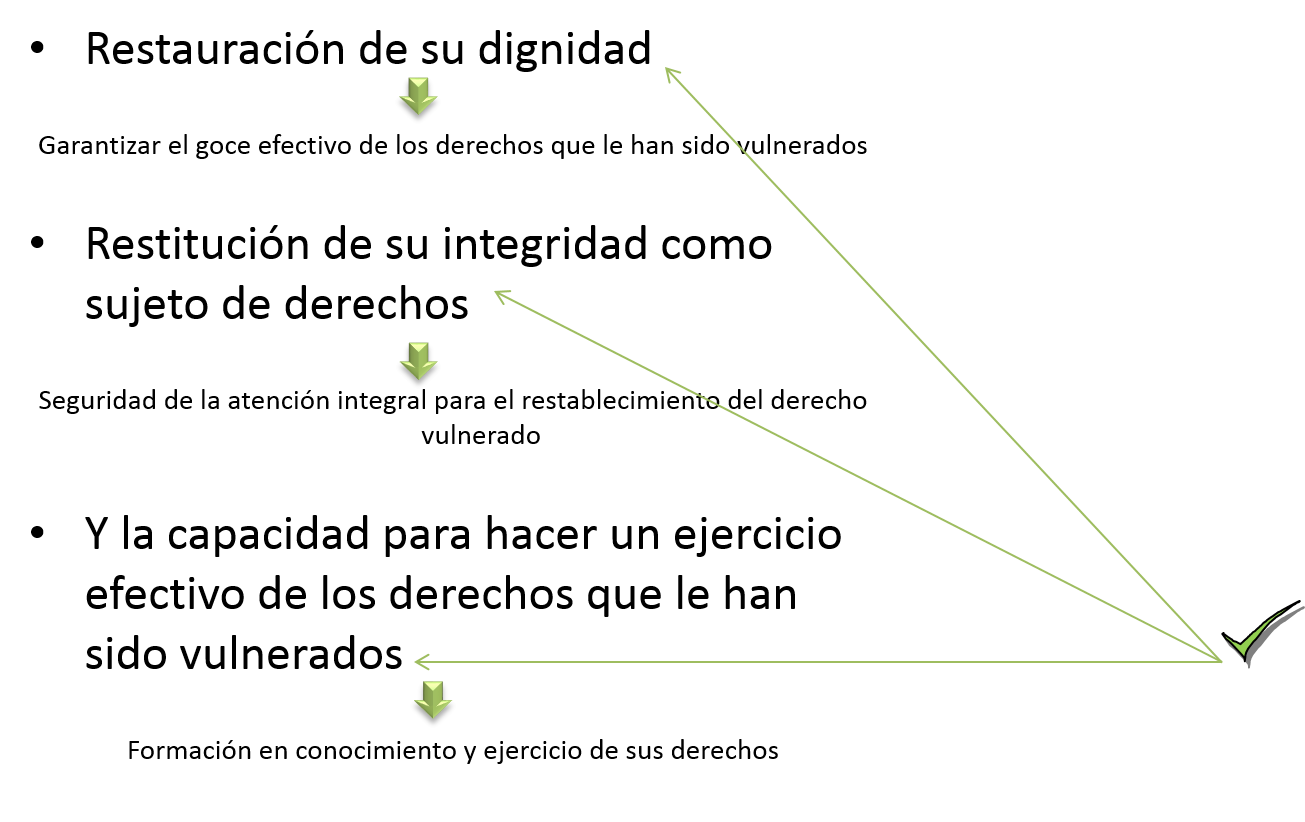 Conjunto de Actuaciones Administrativas y Otras
USO PÚBLICO
Ruta de Atención Restablecimiento de Derechos
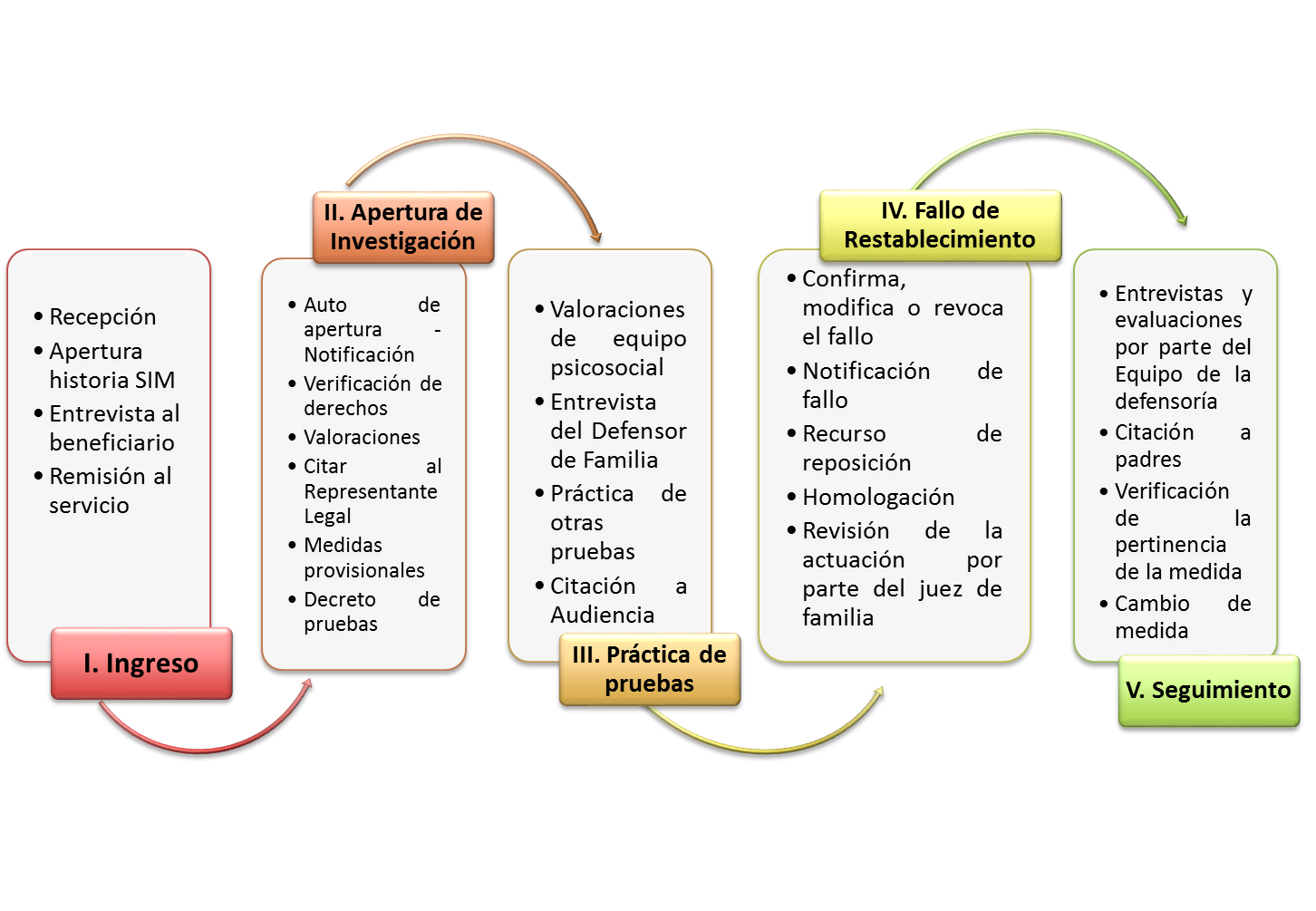 ICBF
USO PÚBLICO
PROTECCION
USO PÚBLICO
Ruta de proceso de Adopciones
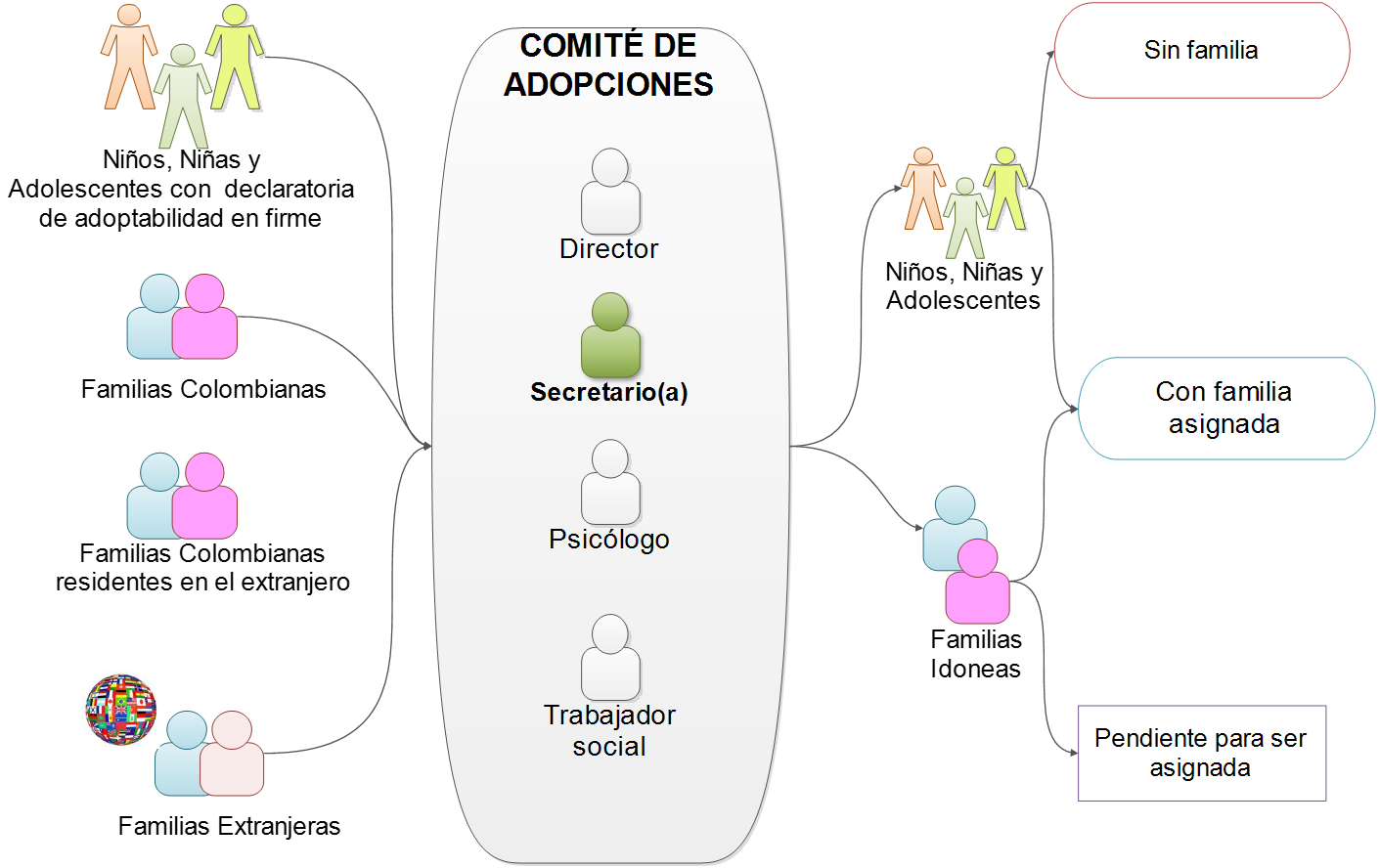 USO PÚBLICO
PROTECCION
HOGARES SUSTITUTOS:  

Los Hogares Sustitutos son modalidades de atención que corresponden a una  medida de restablecimiento de Derechos.
Se ubica al NNA en una familia que se compromete a brindarle el cuidado y atención necesarios en sustitución de la familia de origen.
El ingreso y la permanencia de los NNA es definida por la Entidad pertinente en coordinación con el equipo interdisciplinario.
El Equipo Interdisciplinario realiza  la supervisión pertinente a cada unidad aplicativa y de igual manera seguimiento y valoración Nutricional a todos los NNA ubicados en este programa.
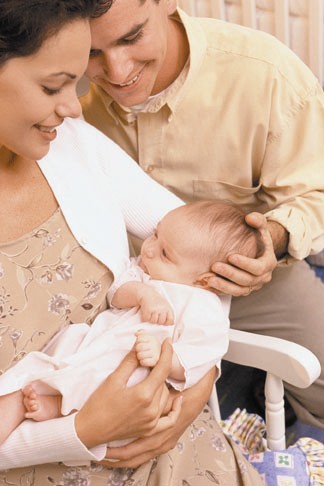 USO PÚBLICO
PROTECCION
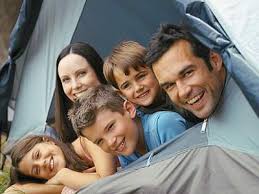 PROGRAMA HOGARES SUSTITUTOS:  

La permanencia de los NNA está definida por los Lineamientos en 4 meses, prorrogable a 2 meses más, tiempo en el cual el Equipo interdisciplinarios del C – Z debe definir la situación Legal de los NNA.
El Equipo Interdisciplinario del C – Z y del Operador, realizan visitas de supervisión mensualmente a cada HS, con el fin de verificar el funcionamiento del hogar y la tenencia adecuada de los NNA, de igual manera el Equipo Biopsicosocial hace las valoraciones pertinentes a cada área, con el fin de garantizar el derecho a la salud, la nutrición, la vacunación y su desarrollo psicosocial.
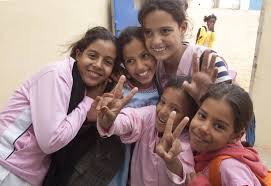 USO PÚBLICO
PROTECCION
HOGARES GESTORES:  

 Consiste en un apoyo económico a familias vulnerables que adquieren el compromiso de vincularse a procesos de formación, para fortalecer su capacidad en la crianza y cuidado de sus NNA. 
  
     El aporte lo pueden invertir en transporte de los niños a otros servicios, elementos importantes para la rehabilitación en caso de discapacidad, vinculación a instituciones.
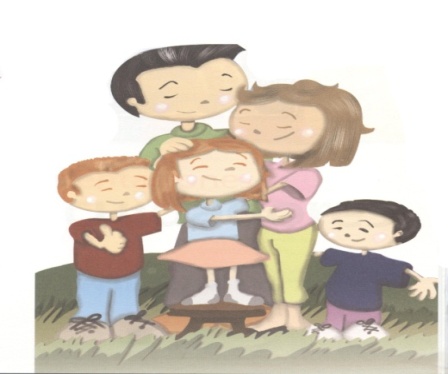 USO PÚBLICO
GRACIAS
USO PÚBLICO